EECT 222 MICROCONTROLLERS
Cohlten Green

Lab Partners:
Nathaniel Paulus
Zachry Francis
Donald Stanley
LAB 1 BASIC STAMP LED FLASHERS
For the first lab, we were to come up with a simple design to learn how to use the basic stamp. We decided to use three LEDs and make them cycle on and off from green to red.
LAB 1 DESCRIPTION
Item/Component

LED Red                              
LED Green
LED Yellow
220 Resistor
Basic Stamp Board
Amount

1
1
1
3
1
LAB 1 MATERIALS
Item/Component

LED Red                              
LED Green
LED Yellow
220 Resistor
Basic Stamp Board
LAB 1 DATASHEETS
' {$STAMP BS2} 
' Blinking LEDs
 
Blink: 
  LOW 0 
  PAUSE 100 
  HIGH 0 
  LOW 2 
  PAUSE 100 
  HIGH 2 
  LOW 4 
  PAUSE 100 
  HIGH 4 
  GOTO Blink
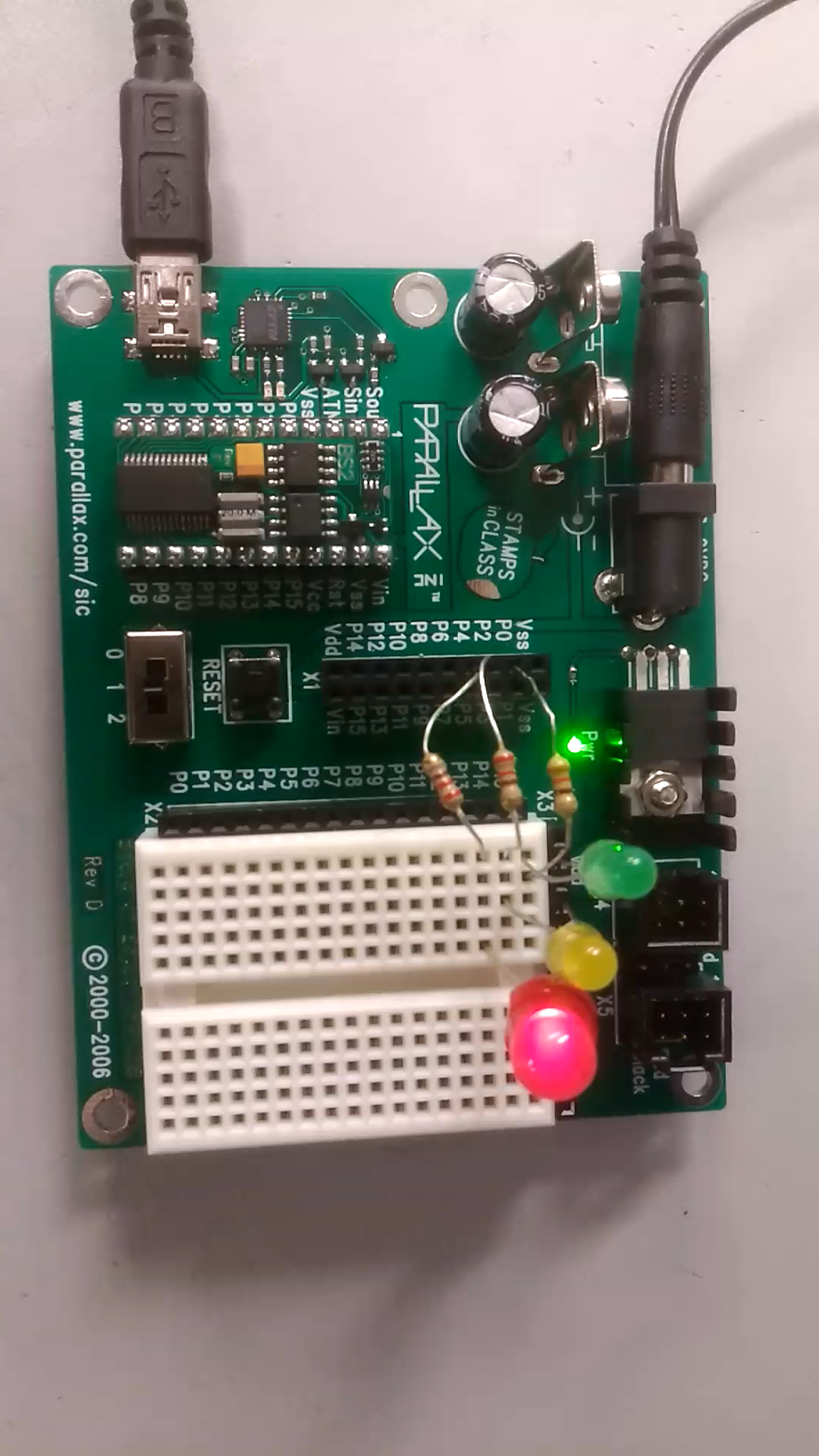 Basic Stamp Code
LAB 1 BASIC STAMP LED FLASHERS
Video
Fairly easy lab. The coding was pretty easy to figure out. Not to mention there wasn’t much that we actually had to code to make the LED’s flash.
LAB 1 BASIC STAMP LED FLASHERS OBSERVATIONS
LAB 2 BASIC STAMP SEVEN SEGMENT COUNTER
For this lab, we were to make a seven segment display using the Basic Stamp. We also decided to have the display count up from 0-9.
LAB 2 DESCRIPTION
Item/Component

220 Resistor
Seven Segment Display
Basic Stamp Board
Amount

7                              
1
1
LAB 2 MATERIALS
Item/Component

220 Resistor
Seven Segment Display
Basic Stamp Board
LAB 2 DATASHEETS
one:
  LOW 15
  LOW 13
  HIGH 14
  HIGH 12
  HIGH 11
  HIGH 7
  HIGH 6
  RETURN

two:
  LOW 12
  LOW 15
  LOW 14
  LOW 7
  LOW 6
  RETURN
three
  GOSUB one
  LOW 14
  LOW 6
  LOW 12
  RETURN

four:
  GOSUB one
  LOW 11
  LOW 14
  RETURN

five:
  GOSUB zero
  LOW 14
  HIGH 15
  HIGH 7
  RETURN
six:
  GOSUB eight
  HIGH 15
  RETURN

seven:
  GOSUB one
  LOW 12
  RETURN

eight:
  GOSUB zero
  LOW 14
  RETURN

nine:
  GOSUB eight
  HIGH 7
  RETURN
' {$STAMP BS2}
' Blink an LED

loop:
 GOSUB zero
 PAUSE 1000
 GOSUB off
 GOSUB one
 PAUSE 1000
 GOSUB off
 GOSUB two
 PAUSE 1000
 GOSUB off
 GOSUB three
 PAUSE 1000
 GOSUB off
GOSUB four
 PAUSE 1000
 GOSUB off
 GOSUB five
 PAUSE 1000
 GOSUB off
 GOSUB six
 PAUSE 1000
 GOSUB off
 GOSUB seven
 PAUSE 1000
 GOSUB off
 GOSUB eight
 PAUSE 1000
 GOSUB off
 GOSUB nine
 PAUSE 1000
 GOSUB off
 GOTO loop
off:
  HIGH 15
  HIGH 14
  HIGH 13
  HIGH 12
  HIGH 11
  HIGH 7
  HIGH 6
  RETURN

zero:
  'LOW 15
  'LOW 13
  GOSUB one
  LOW 12
  LOW 11
  LOW 7
  LOW 6
  RETURN
LAB 2 CODE
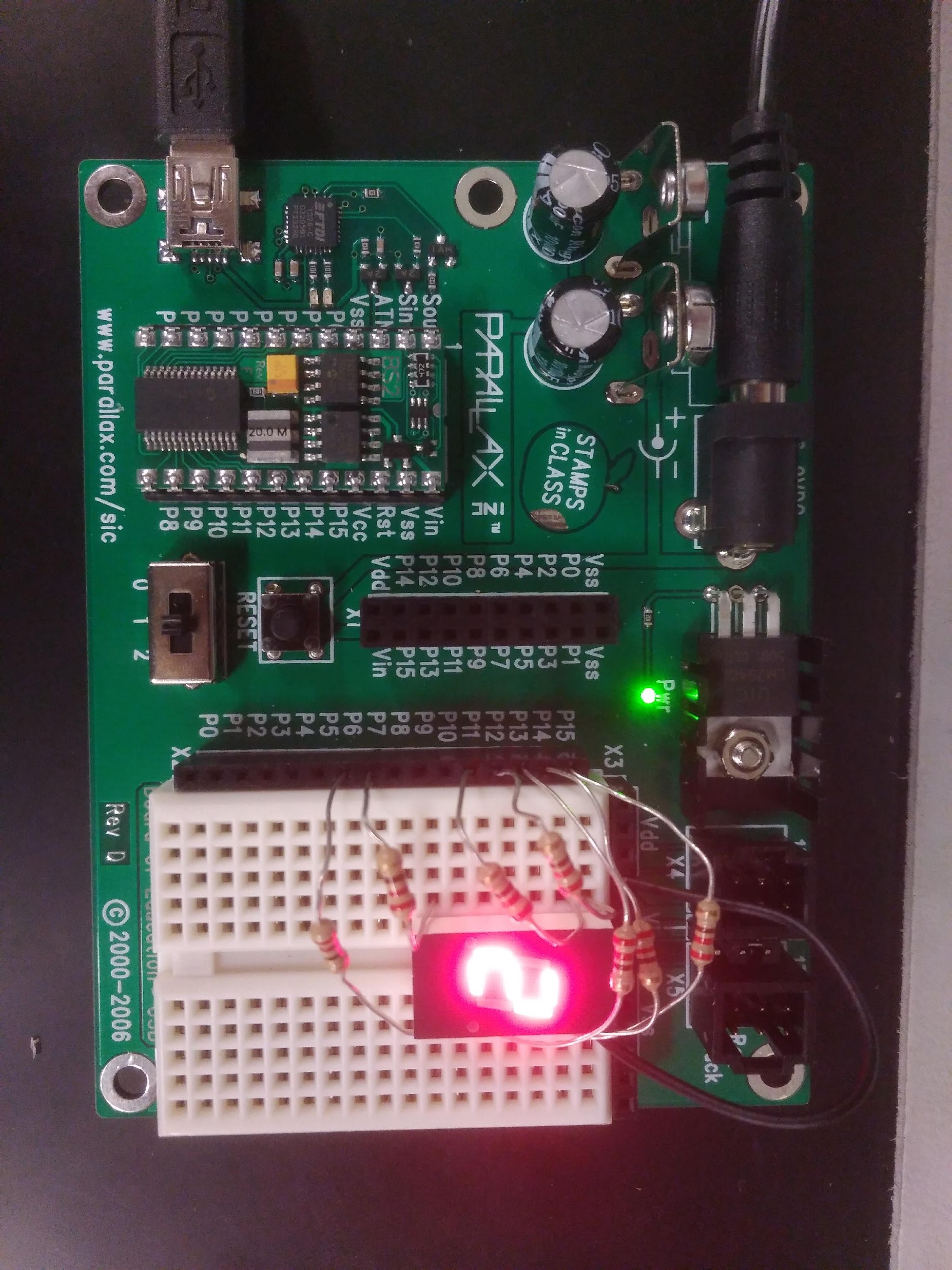 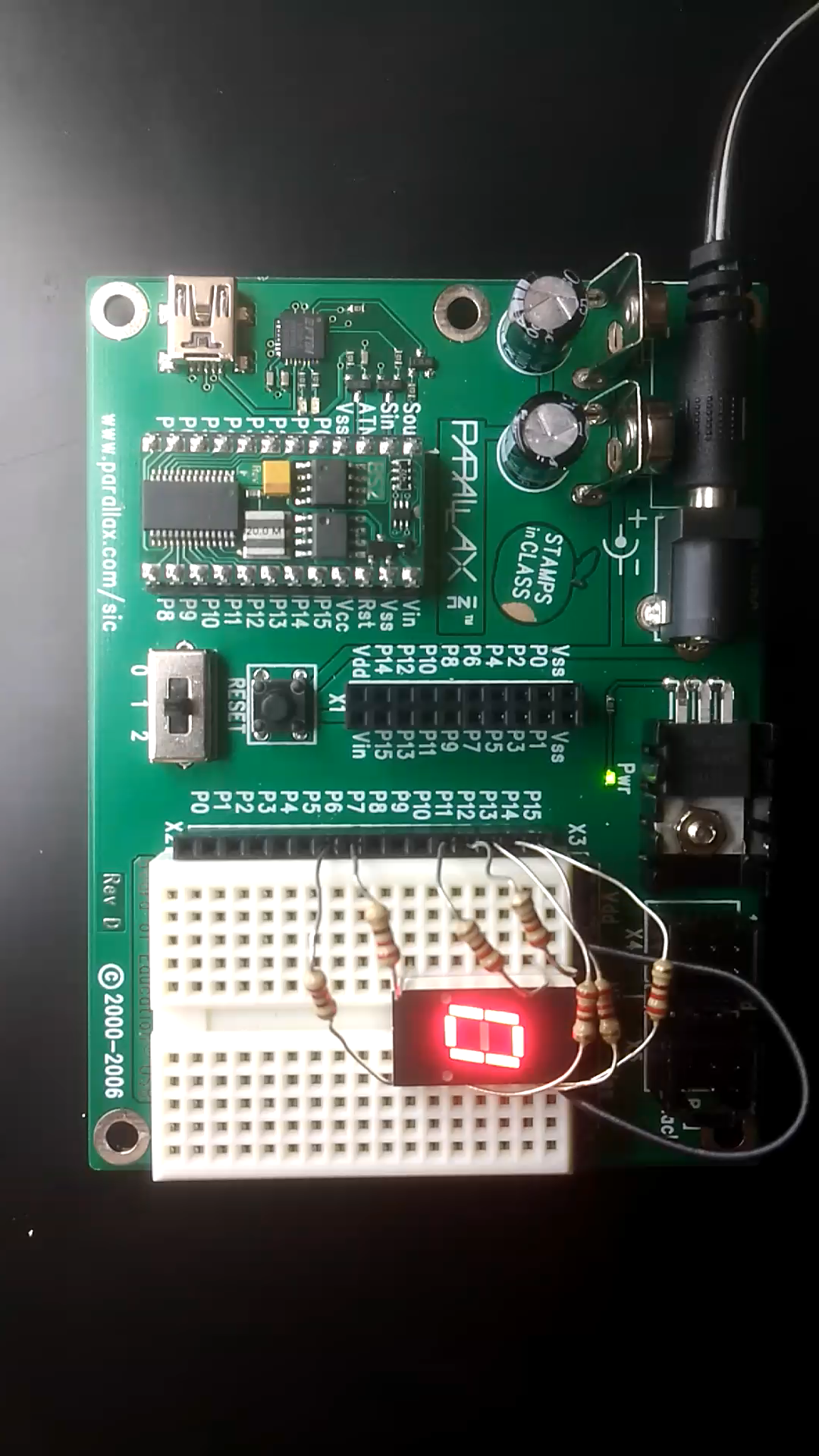 Picture
LAB 2
Video
This lab was a little more difficult because of the amount of code that we had to write. It was simple code but a lot of repetitive commands for each function.
LAB 2 OBSERVATIONS
LAB 3 BOE-BOT
For this lab, we needed to come up with a function for the BOE-BOT to complete. We first figured out how to make the servos run. Then we moved on to setting up the sensors. The sensors were used to follow black tape that we placed on the table and floor.
LAB 3 DESCRIPTION
Item/Component

BOE-BOT
BOE-BOT Sensors
Black Tape/Electrical Tape
Amount

7                              
1
1
LAB 3 MATERIALS
LAB 3 DATASHEETS
' {$STAMP BS2}
' {$PBASIC 2.5}

' Pin definitions
lMotor PIN 13
rMotor PIN 12
lSensePwr PIN 7
lSense PIN 8
rSensePwr PIN 10
rSense PIN 9

' Constants
lForward CON 850
lReverse CON 650
rForward CON 650
rReverse CON 850
lStop CON 750
rStop CON 750

i VAR Byte
left VAR Word
right VAR Word
DO
  HIGH lSensePwr
  HIGH lSense
  PAUSE 1
  RCTIME lSense, 1, left
  LOW lSensePwr

  HIGH rSensePwr
  HIGH rSense
  PAUSE 1
  RCTIME rSense, 1, right
  LOW rSensePwr

  IF left > 1000 THEN
    GOSUB TurnLeft
  ELSEIF right > 2000 THEN
    GOSUB TurnRight
  ELSE
    GOSUB GOForward
  ENDIF


  'DEBUG ? left, CR
  'DEBUG ? right, CR
  'PAUSE 200
LOOP


'  PULSOUT 3, 2
'  PULSIN 3, 1, sig
'  IF sig < 700 THEN
'    IF sig // 2 < 1 THEN
'      GOSUB TurnRight
'    ELSE
'      GOSUB TurnLeft
'    ENDIF
'  ELSE
'    GOSUB GoForward
'  ENDIF
'LOOP

TurnRight:
  FOR i = 1 TO 5
    PULSOUT lMotor, lForward
    PULSOUT rMotor, rReverse
    PAUSE 20
  NEXT
  RETURN
TurnLeft:
  FOR i = 1 TO 5
    PULSOUT rMotor, rForward
    PULSOUT lMotor, lReverse
    PAUSE 20
  NEXT
  RETURN

GoForward:
  FOR i = 1 TO 1
    PULSOUT lMotor, lForward
    PULSOUT rMotor, rForward
    PAUSE 20
  NEXT
  RETURN

Drive:
  j VAR Byte
  FOR j = 1 TO 15
    GOSUB GoForward
  NEXT
  RETURN

StopBot:
  FOR i = 1 TO 1
    PULSOUT lMotor, lStop
    PULSOUT rMotor, rStop
    PAUSE 20
  NEXT
  RETURN
LAB 3 CODE
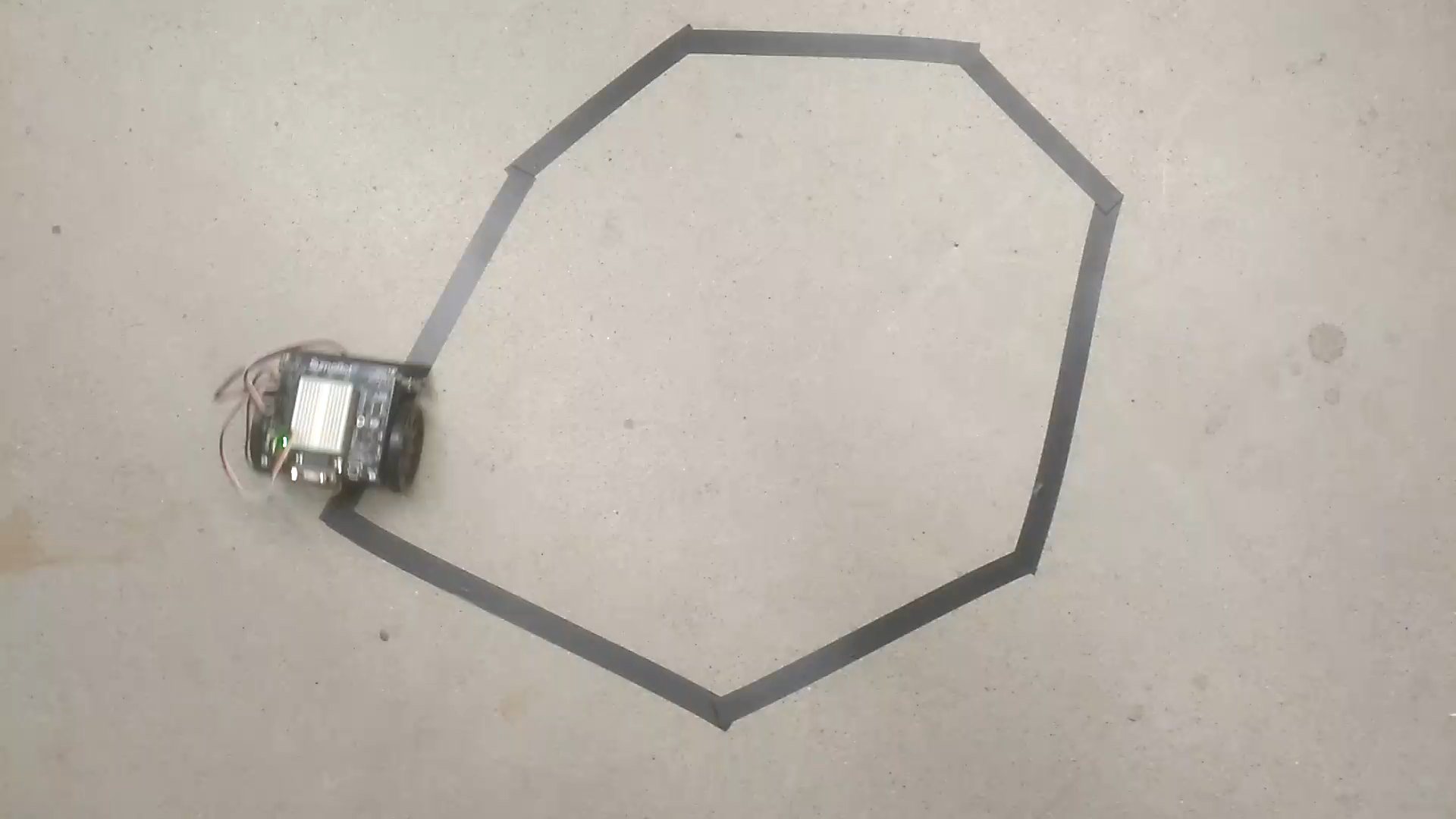 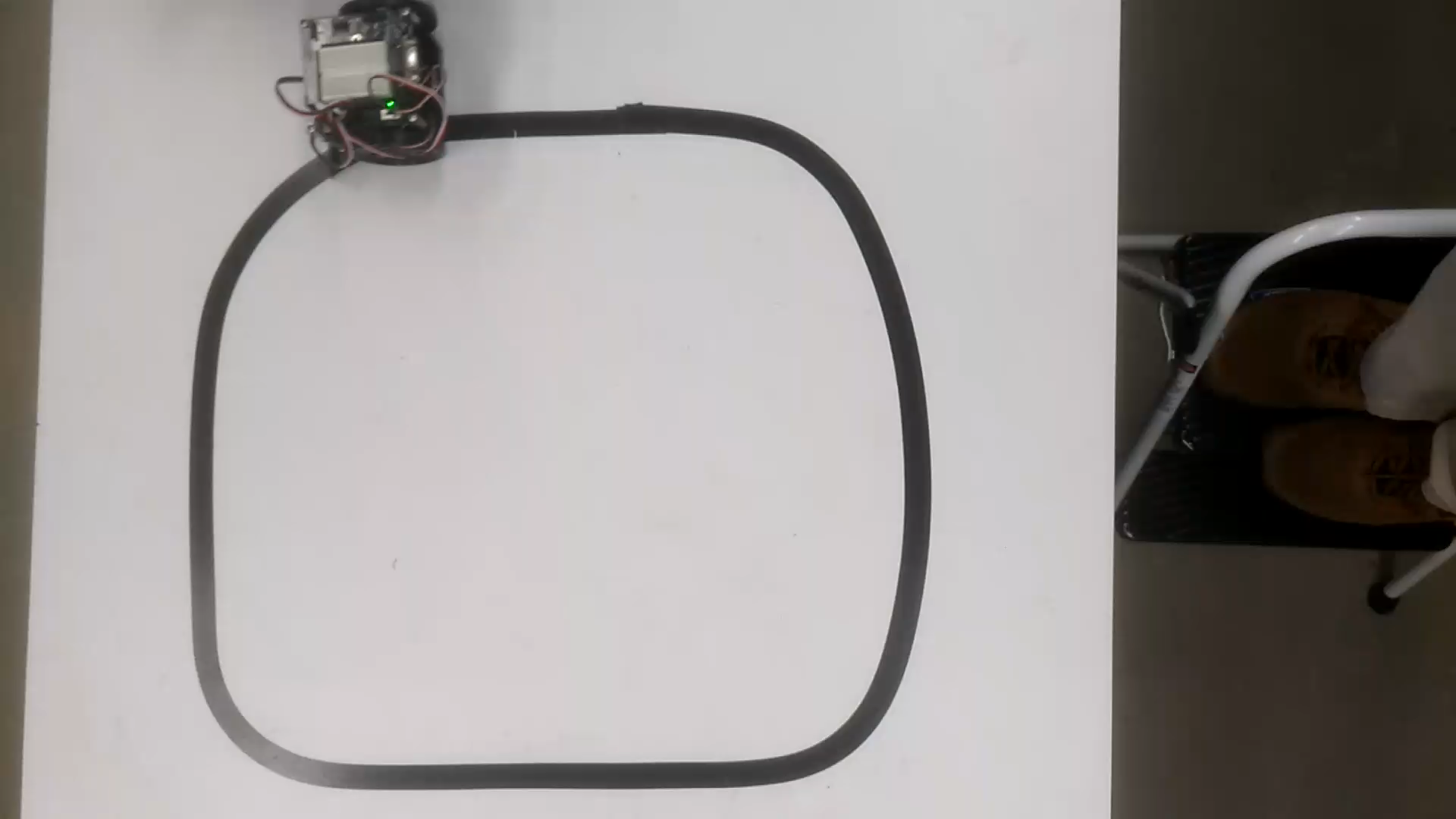 Video
LAB 3
Video
We had a little bit of a difficult time trying to figure out how to make the boe bot turn the right direction and the certain amount each time. After we figured that out we add the sensor to it so that it would turn when it neared an obstacle.
LAB 3 OBSERVATIONS
LAB 4 ARDUINO MESSAGE DISPLAY
For this lab, we were to make a message display using arduino which would display at least 7 different messages by flipping each of the switches.
LAB 4  DESCRIPTION
Item/Component

Arduino board
Display
220 Resistor
Potentiometer
Set of switches
Amount

1                              
1
4
1
1
LAB 4 MATERIALS
Item/Component

BOE-BOT
BOE-BOT Sensors
Black Tape/Electrical Tape
LAB 4 DATASHEET
#include 
<LiquidCrystal.h>
LiquidCrystal lcd(12, 11, 5, 4, 3, 2);
int msgCode = 0;
int oldMsgCode = -1;
String messages[] = 
{    
"",
    "Out till noon",
    "I'm under the\ndesk",
    "Grading papers;\ngiving you an F",
    "Out skydiving",
    "Look behind the\ndoor",
    "Destroying your\nhomework",
    "Returning the\nnuclear codes",
    "Gone fishing",
    "This message\ndoes not exist",
    "Shutting down\nthe reactor",
    "Experimenting\nwith nutrinos",
    "Building Skynet",
    "Eating PI",
    "Napping; back soon",
    "Making coffee" 
};
void setup() 
{  
lcd.begin(16, 2);
}
void loop() 
{
  int result = 0;
  for (int i = 3; i >= 0; i--) 
{ 
   result *= 2;
    result += analogRead(i) > 512 ? 1 : 0;
  } 
 msgCode = result;
    if (msgCode != oldMsgCode) 
{
    int newLine = messages[msgCode].indexOf('\n');
    String a = newLine == -1 ? messages[msgCode] : messages[msgCode].substring(0, newLine);
    String b = newLine == -1 ? "" : messages[msgCode].substring(newLine + 1);
    oldMsgCode = msgCode;
    lcd.clear();
    lcd.setCursor(0, 0);
    lcd.print(a);
    lcd.setCursor(0, 1);
    lcd.print(b);
  }}
LAB 4 CODE
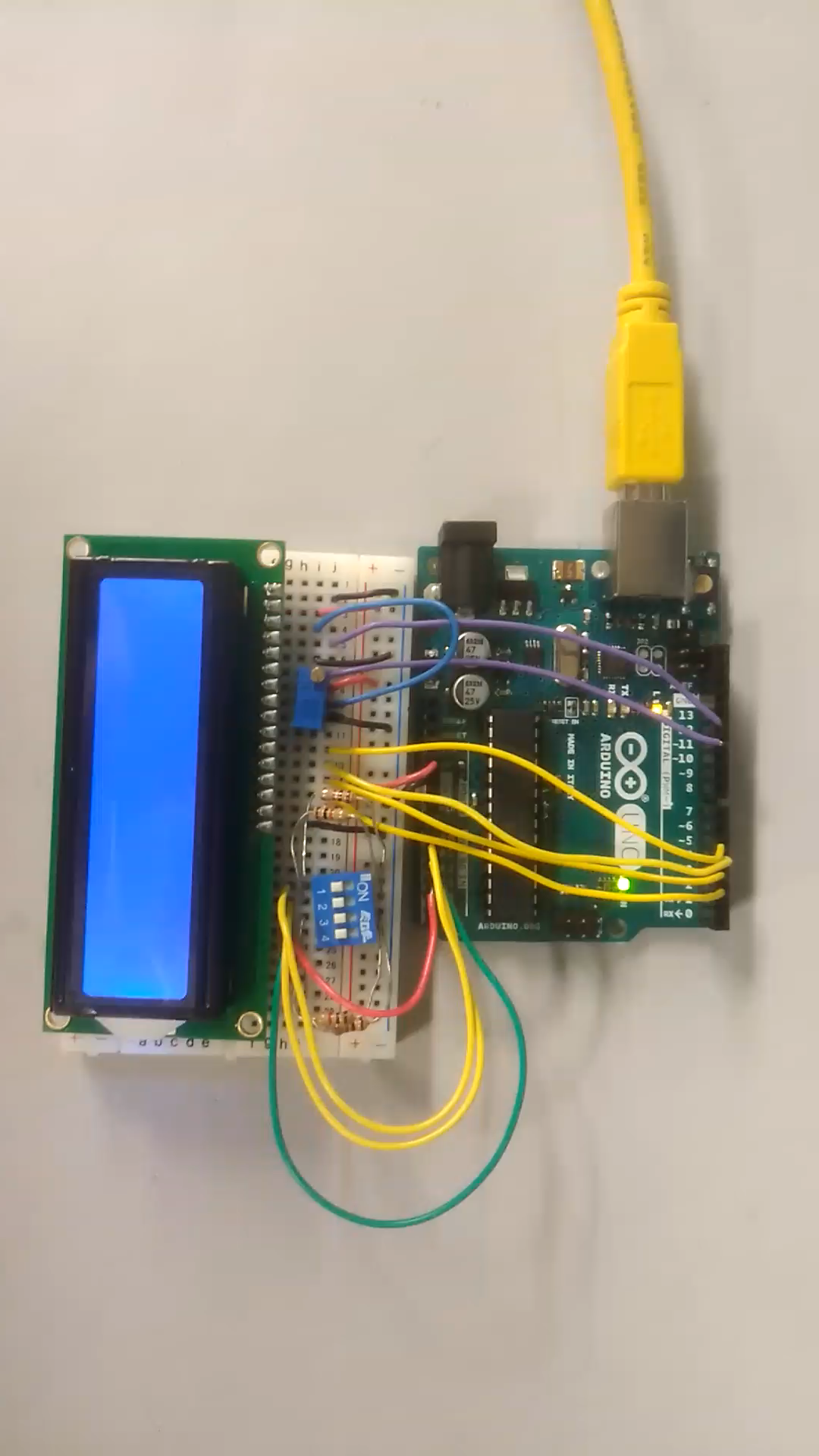 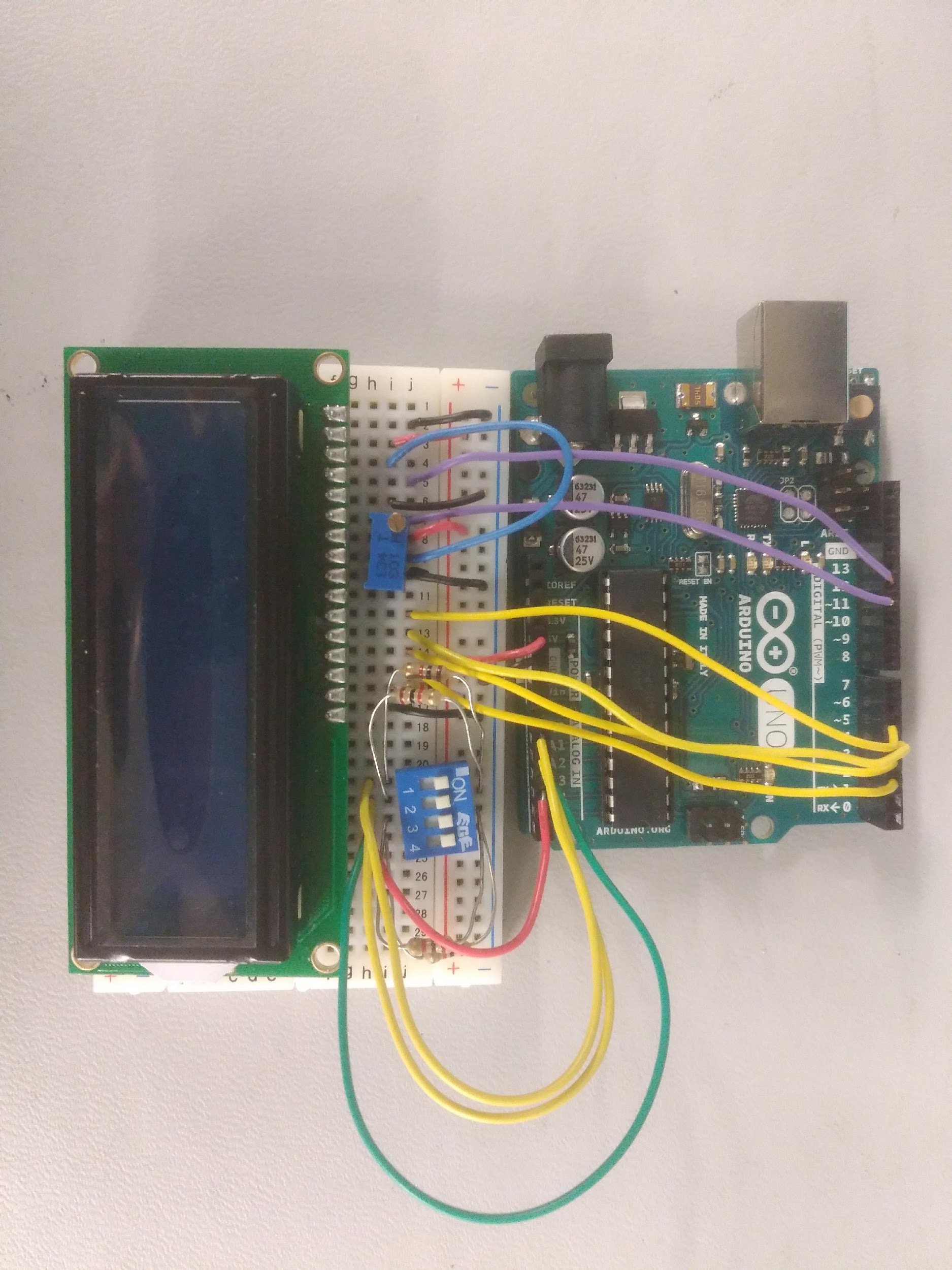 LAB 4 - Prototype
Picture
Video
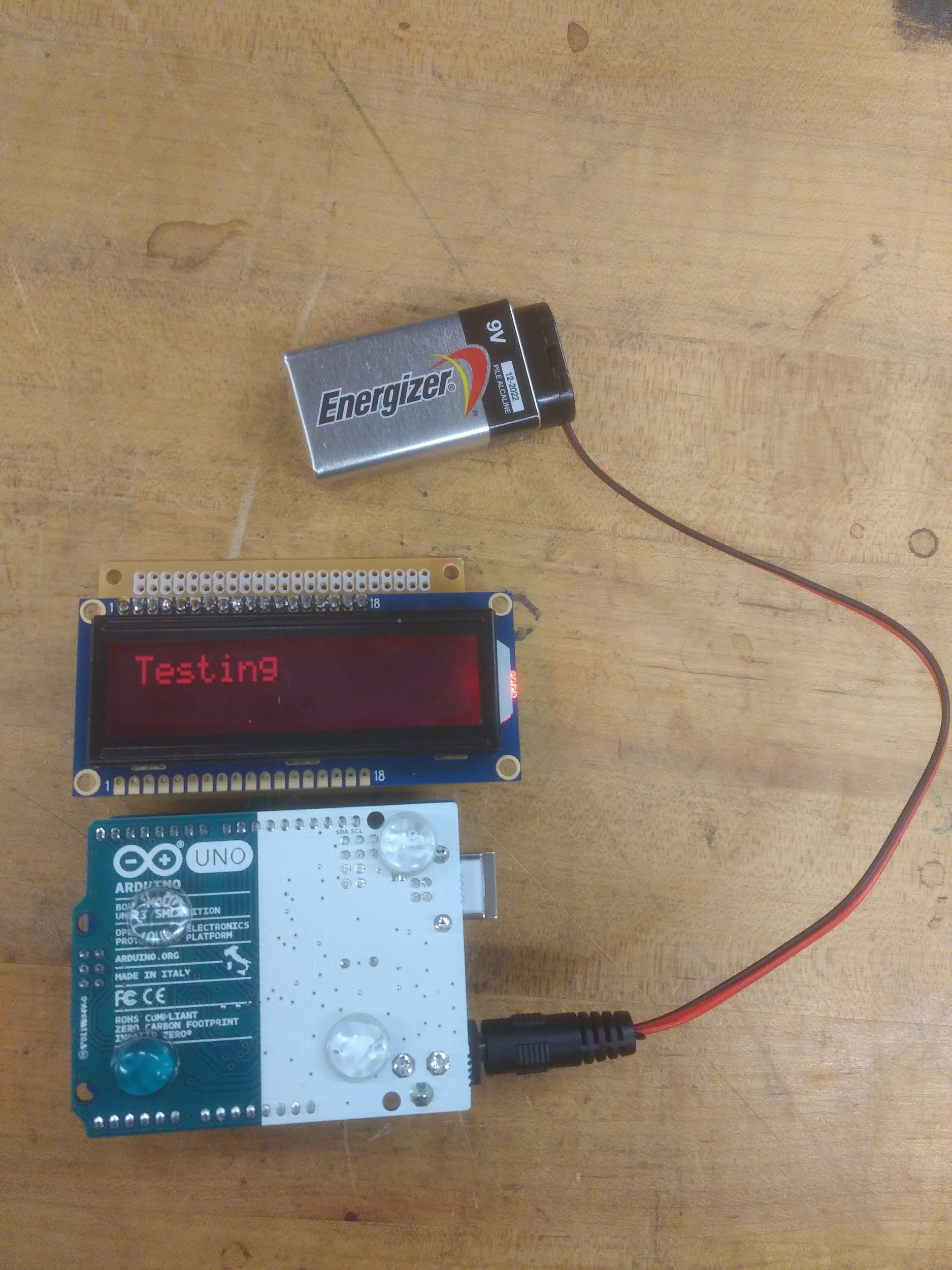 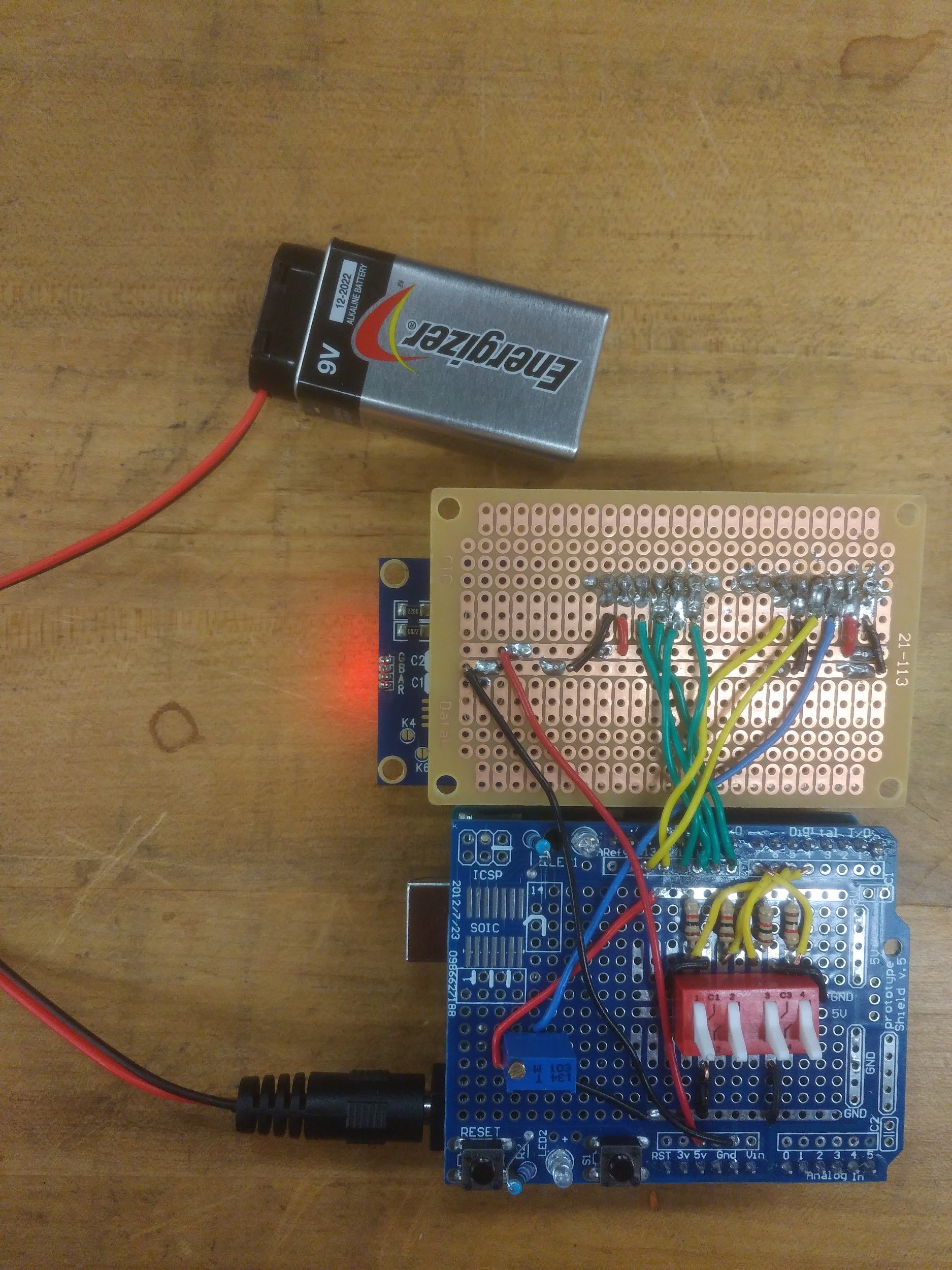 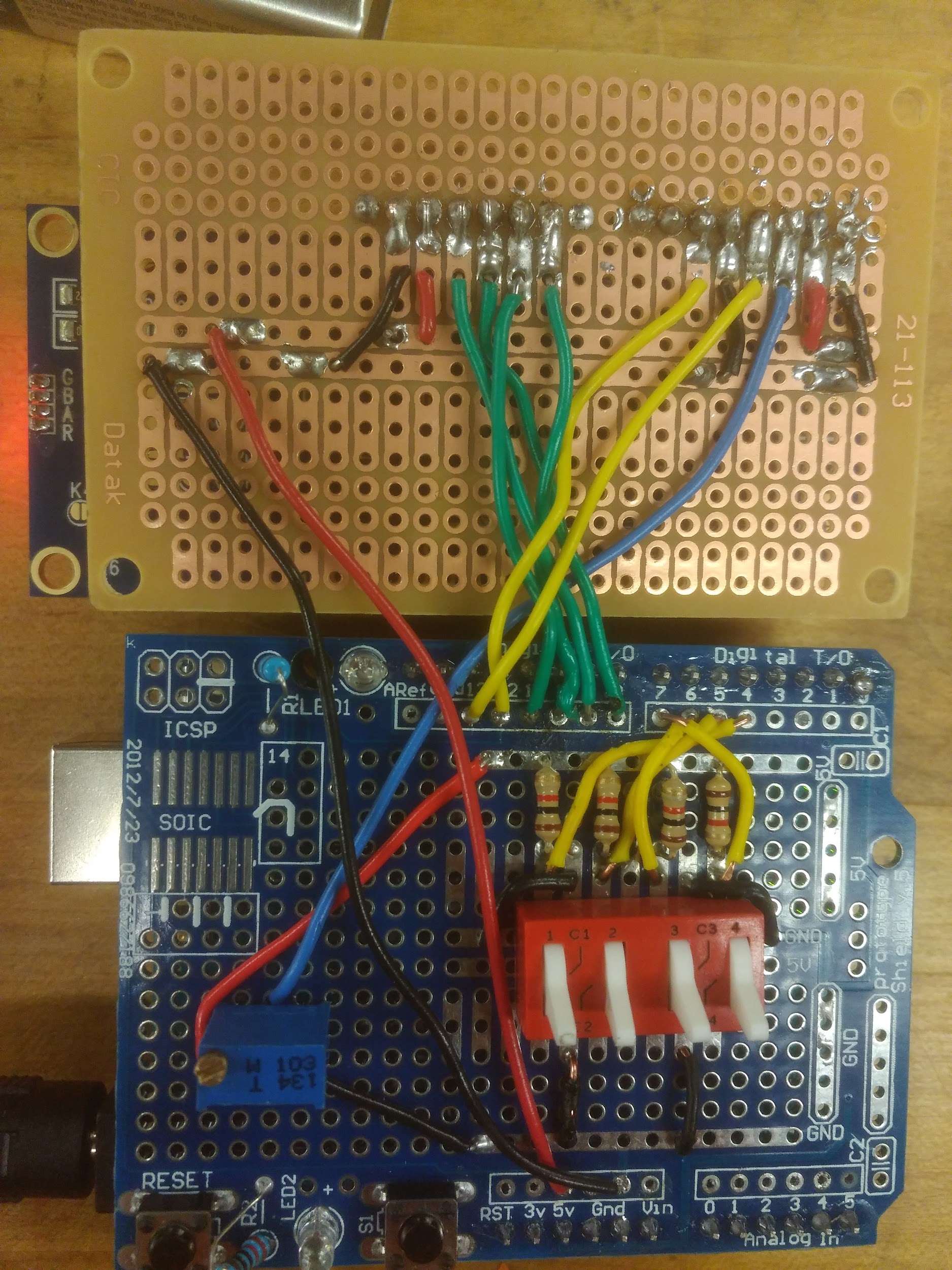 Picture
Picture
Picture
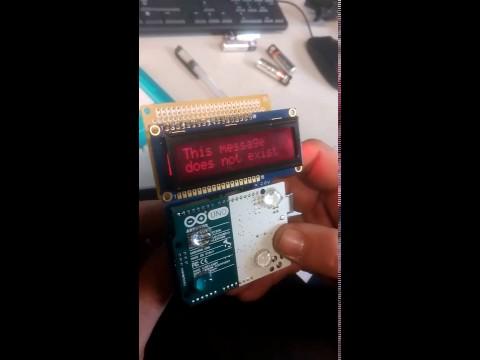 LAB 4 - Finished Product
Video
We had a slight issue with figuring out how to get the switches to work but after that, the lab went smoothly for the prototype version. When we started the final product of the display, there were a couple issues with the soldering and where the components were going. We had to change boards because the wrong one was used. Once that was all sorted out, the end product looked nice.
LAB 4 OBSERVATIONS
This lab called for us to use photo sensors that would track the sun. We were to use arduino for the coding and to then put together a nice product for the end result.
Solar Tracker - Description
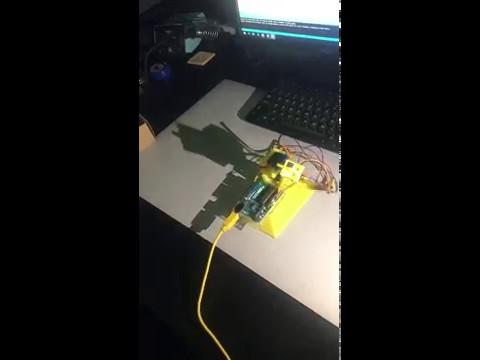 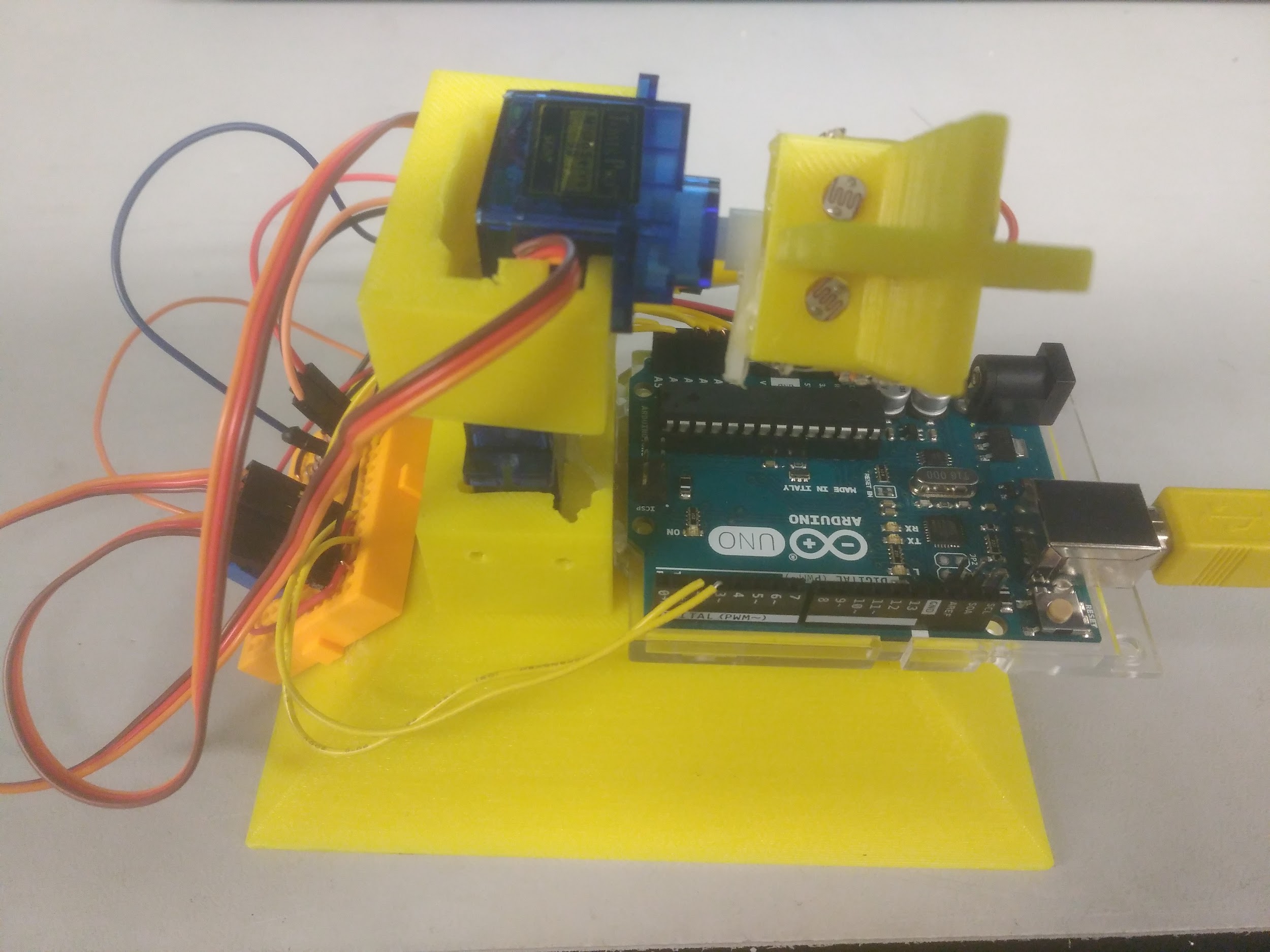 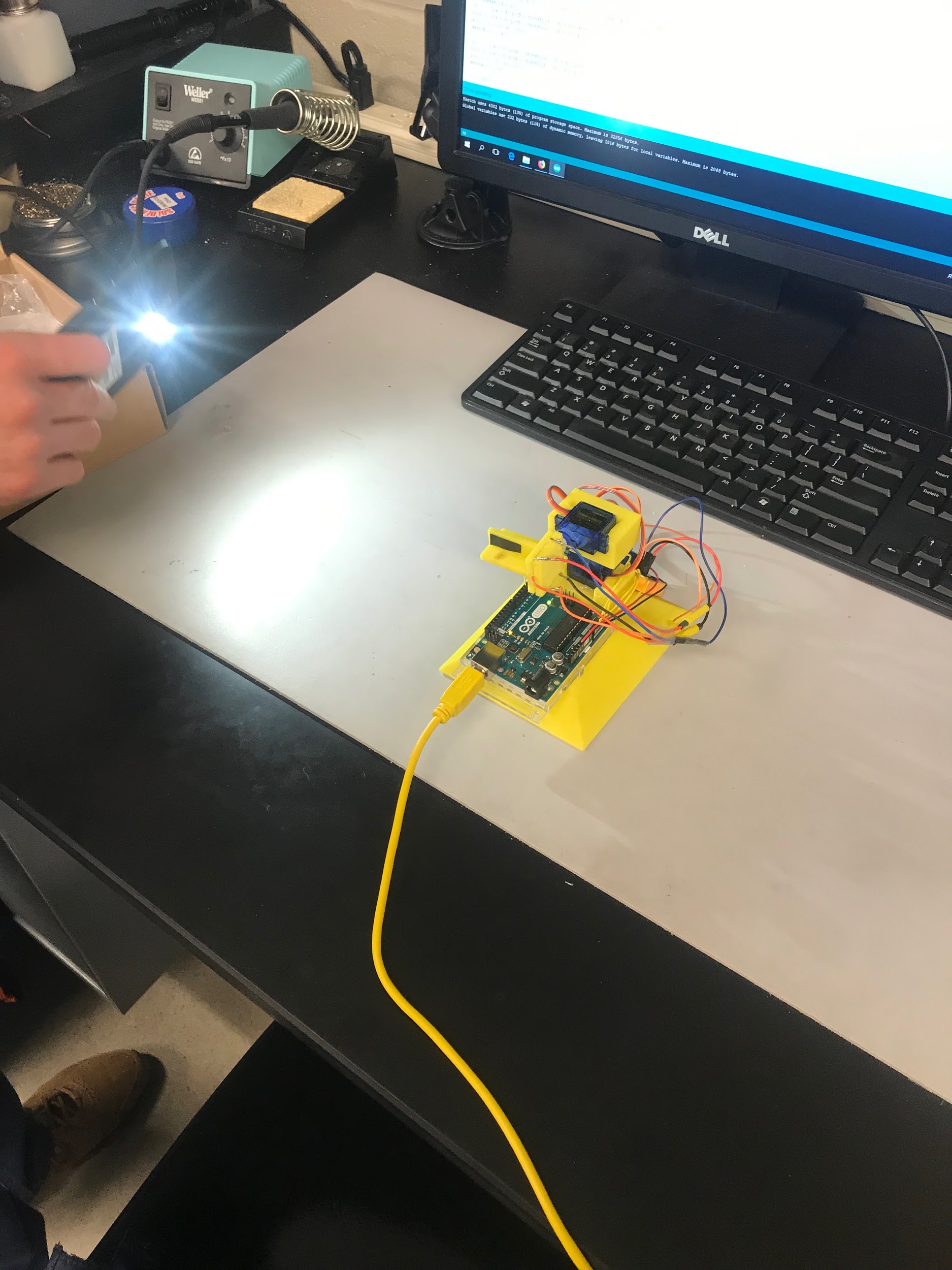 Picture
Video
Picture
Solar Tracker
if      ((a + c)*potA - threshold > (b + d)) y++;
  else if ((a + c)*potA + threshold < (b + d)) y--;
  y = min(max(0, y), 180);
  servoA.write(y);

  delay(25);
}
#include <Servo.h>
Servo servoA;
Servo servoB;

void setup() {
  servoA.attach(2);
  servoB.attach(3);
  Serial.begin(9600);
}

int x = 90;
int y = 90;
boolean goHome = false;

void loop() {
  if (goHome) {
    servoA.write(90);
    servoB.write(90);
    return;
  }
  
  double potA = analogRead(4)/512.0, potB = analogRead(5)/512.0;
  potA = 1;
//  potB = 1;
  
  int a = analogRead(0), b = analogRead(1), c = analogRead(2), d = analogRead(3);
  int threshold = 20;
  if      ((a + d)*potB + threshold < (b + c)) x++;
  else if ((a + d)*potB - threshold > (b + c)) x--;
  x = min(max(0, x), 180);
  servoB.write(x);
Solar Tracker Code
I think that if we stayed consistent with completing this lab, it would have worked out better. We went back and forth with this lab and others throughout the semester and I think it made it a little bit tougher. We had an issue with the sensor being “jittery” when it was tracking the light.
Solar Tracker - Observations
We were given the task of making code that will cycle a wheel which will release fish food pellets each day. Once it cycles through all seven of the wholes, a hole per day, it is then to return to the original position to start over for the next week.
Fish Feeder - Description
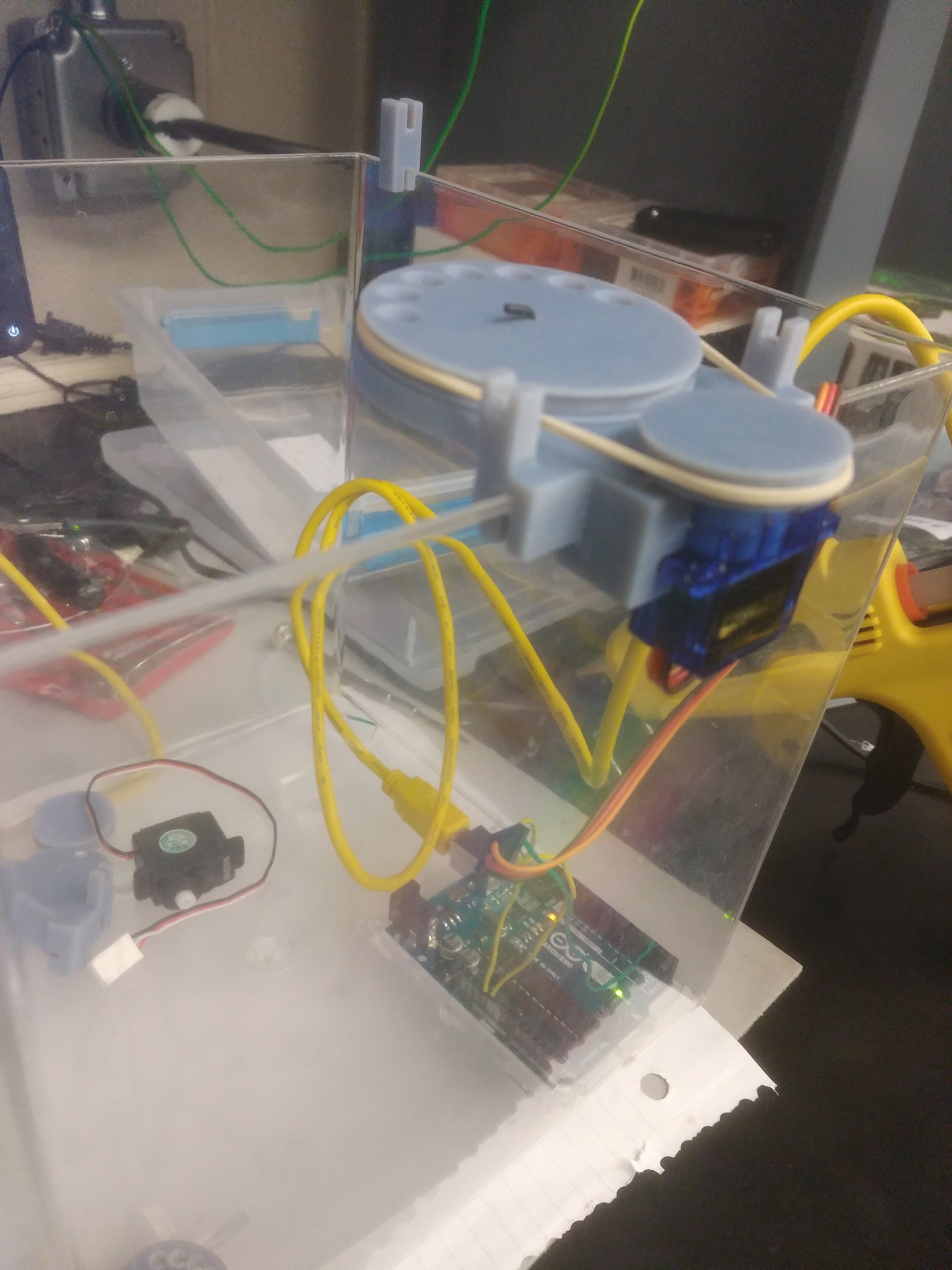 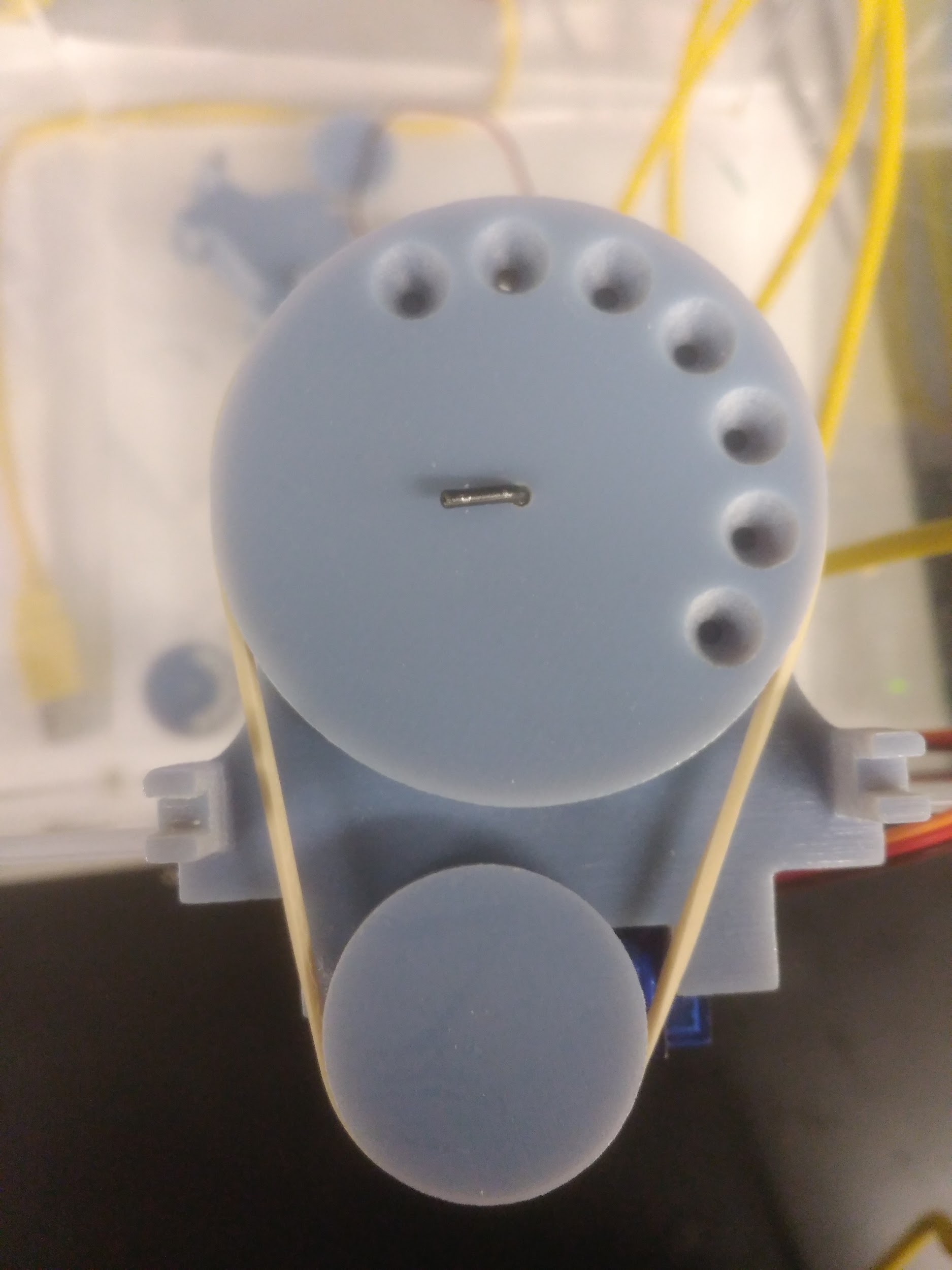 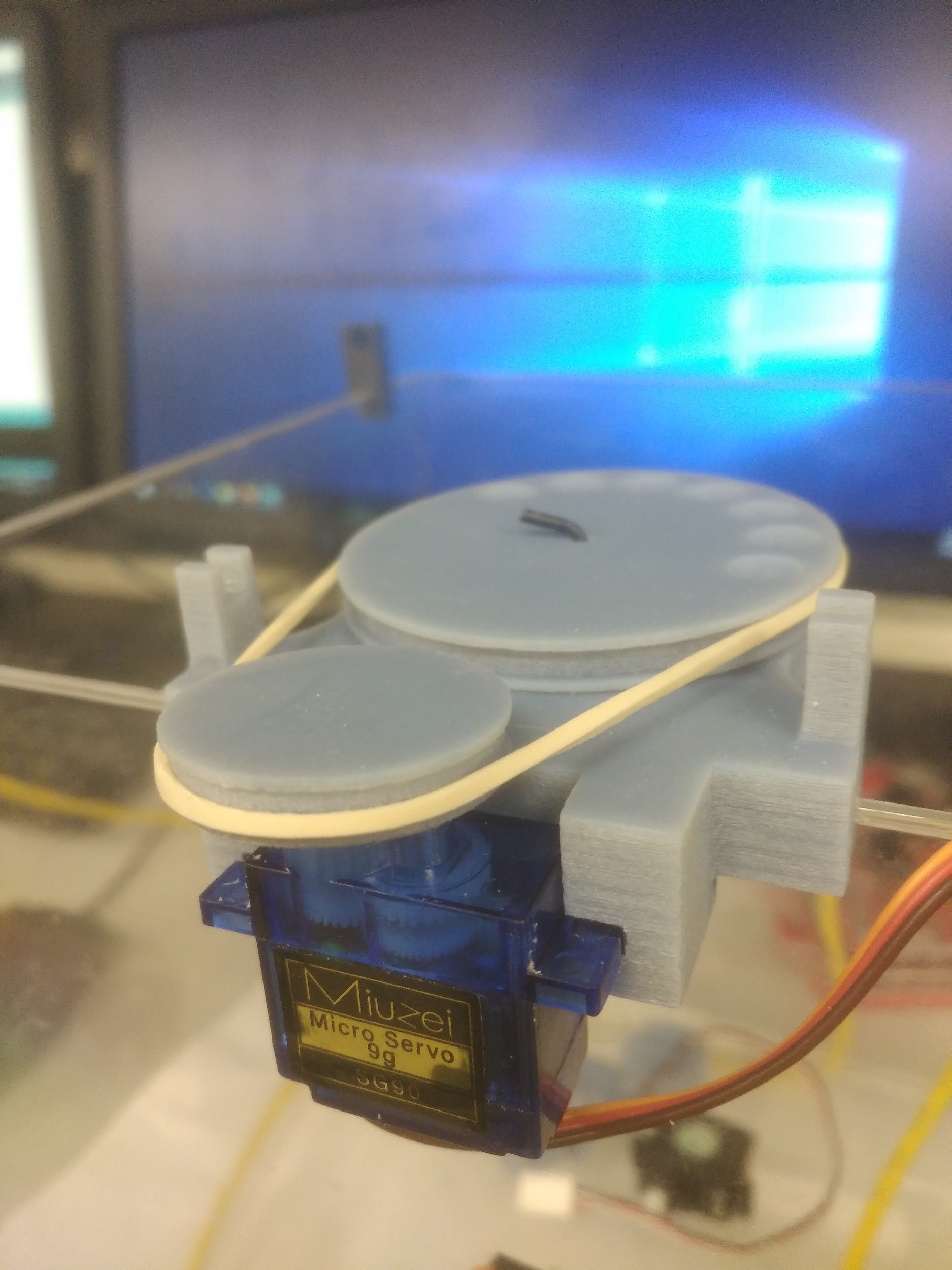 Picture
Picture
Picture
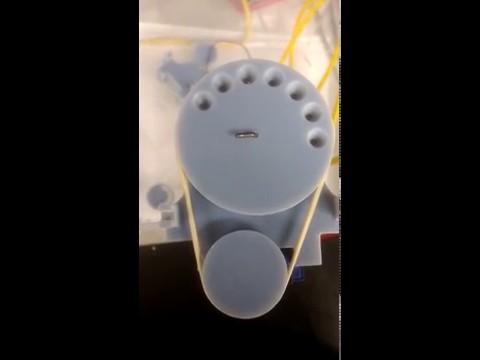 Fish Feeder
Video
#include <Servo.h>
#include <math.h>

Servo servo;
const float increment = 180 / 8;
float location = 0;
const unsigned long msPerDay = 2 * 1000;// 1000 * 60 * 60 * 24;
int movements = 0;
unsigned long previousMovementTime = 0;

void setup() {
  servo.attach(3);
  servo.write(0);
}

void loop() {
  if (millis() - previousMovementTime > msPerDay) {
    location += increment;
    movements++;
    previousMovementTime += msPerDay;
    servo.write(round(location));
    if (movements >= 7) {
      delay(1000);
      location = 0;
      movements = 0;
      servo.write(0);
    }
  }
}
Fish Feeder - Code
We were not able to finish the fish feeder because the 3D printed objects were not finished on time like planned. We were able though, to get the other parts of the project finished like the code.
Fish Feeder - Observations
This lab was to basically to get the 2.8 or 3.5 display up and running by using the Raspberry Pi equipment.
Raspberry Pi 2.8 Display - Description
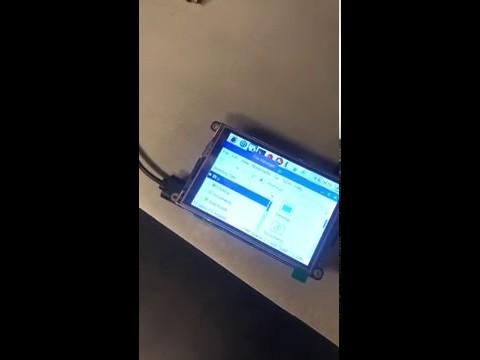 Video
Raspberry Pi 2.8 Display
The lab took about a night to complete but it also took a really long time to download certain things to operate the display. We had to download the OS onto a micro sd card but we needed to get a convertor for the micro sd. So that took a long time to find. Then, the download speeds were very slow. Once they were downloaded, though, it was up and running.
Raspberry Pi 2.8 Display - Observation
The object of this lab was to also get this up and running just like the smaller displays.
Raspberry Pi 7” Display - Description
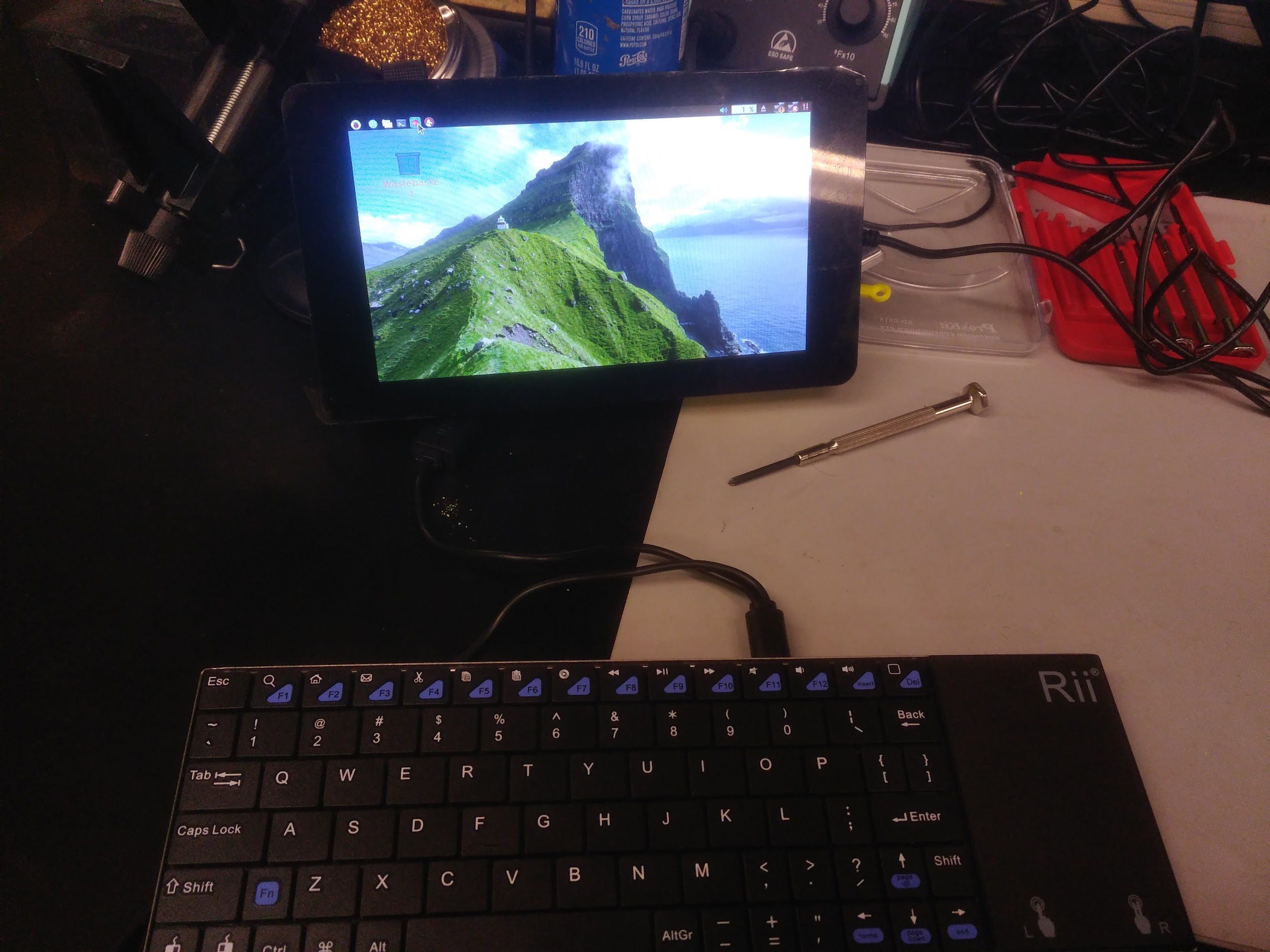 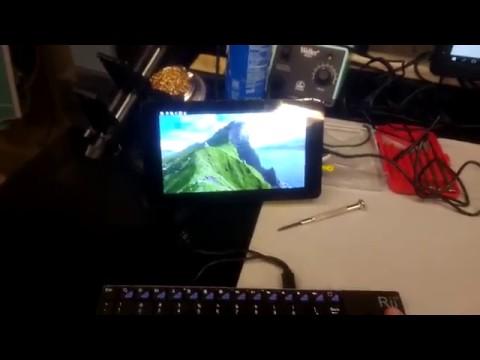 Picture
Video
Raspberry Pi 7” Display
The display and the programming was already done. It was missing the battery that was supposed to go with it. So we needed to add the battery and make sure that it actually worked. We also plugged the raspberry pi eyes into this display and got them to display on the screen as well.
Raspberry Pi 7” Display - Observation
The eyes that were given to us “worked” except for one of them. We needed to make them work and fix the other display.
Raspberry Pi Eyes - Description
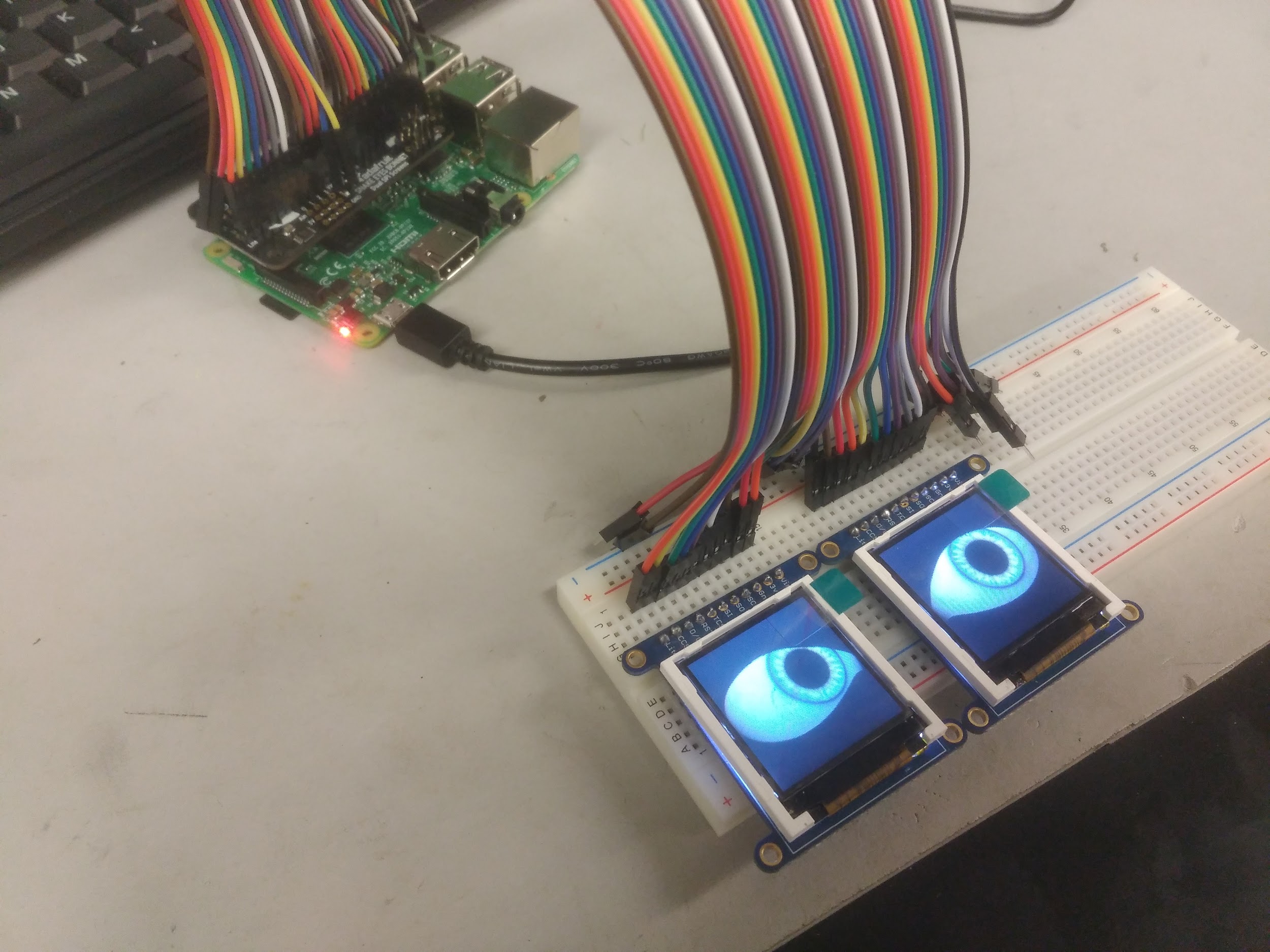 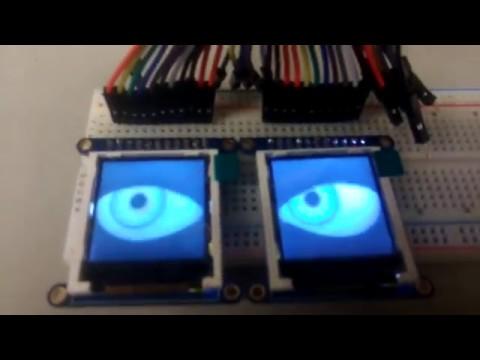 Video
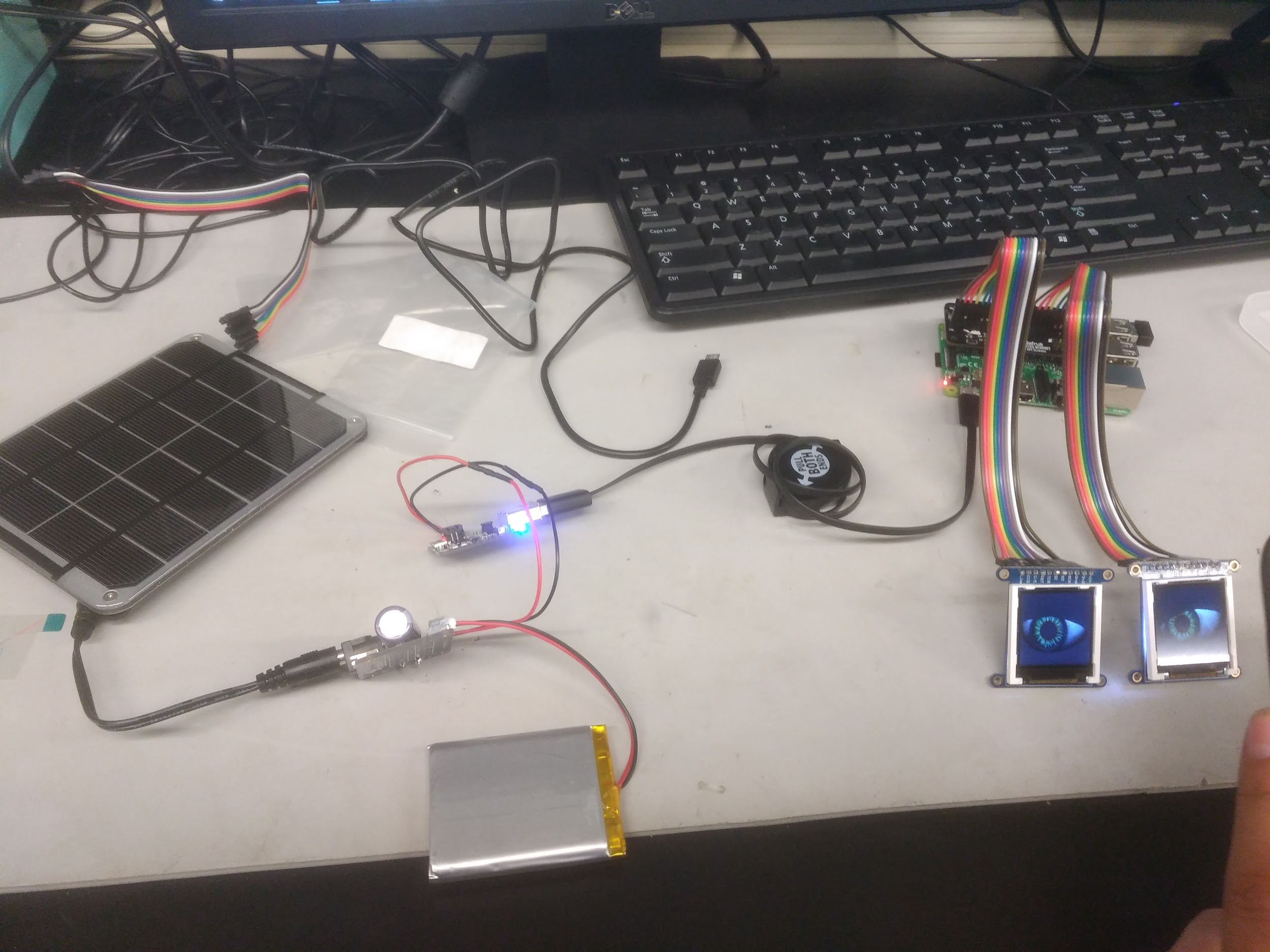 Picture
Raspberry Pi Eyes
Picture
The soldering for one display wasn’t secure. It wasn’t even connected to the board. So we resoldered it and that's really all that we needed to do with it. The program worked as well.
Raspberry Pi Eyes - Observation
These robots came as a kit and a “manual” that told us that the real manual is online. Then we were to make the robots operate as well.
Two and Four Legged Bot - Description
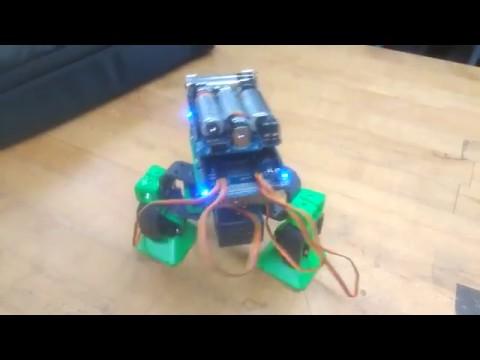 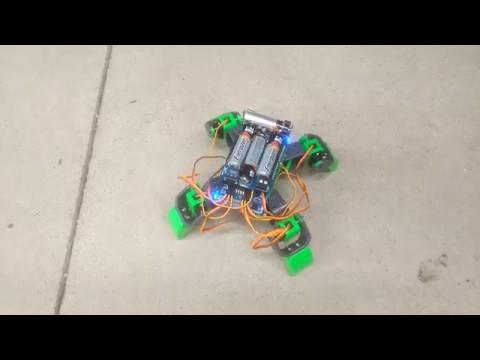 Video
Video
Two and Four Legged Bot
There was an issue with the servos where we tightened the screws too tight. We were able to send the servos back to distributor and get new ones. The two legged bot came with a transmitter that you can connect to your phone via the audio port. This made it possible to manually control it from your phone as long as you download their free app as well. We were not able to make it work. Even after changing the code to be able to receive the transmitter.
Two and Four Legged Bot - Observation